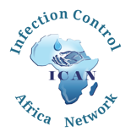 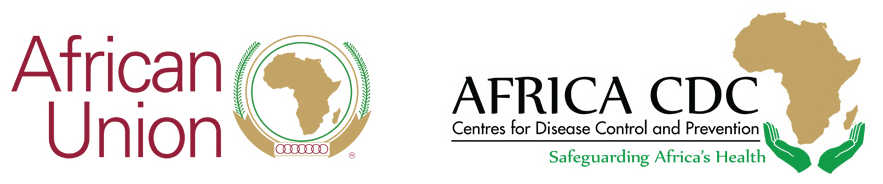 Title:Covid 19 positive healthcare workers, a review of IPC and behaviour change strategies implemented at MC hospital
Preventing and controlling transmission of  COVID 19 infection
Presenter: Sekai Lilian Rubayah- IPC practitioner, PDIC- Buse
1
PRESENTATION OUTLINE
INTRODUCTION
COVID 19 POSITIVE STAFF STATISTICS
IPC BEHAVIOUR CHANGE STRATEGIES
OUTCOMES
CHALLENGES
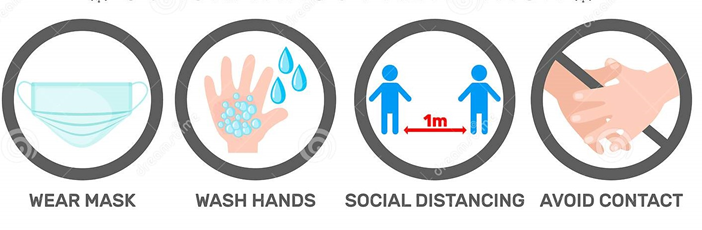 INTRODUCTION
MCH is a group of 4 Hospitals ie Paediatric Hospital, Maternity Hospital, General Hospital and Opportunistic Infections Hospital and caters for patients of all ages with medical, surgical, and gynaecological problems.
It is a referral centre in the Southern Region of Africa for cancer patients, where Radiotherapy and chemotherapy is offered.
It is a training school for General nurses and midwives.
Staff establishment is 1744
Bed capacity 1000
HOSPITAL COVID 19 INFOMATION
First institutional recorded cases 3
Date: 28  May 2020
Midwife working in LW
A patient in a orthopedic ward
A patient in a gynecological ward
Response to initial cases
Nurses who were contacts to the three positive case immediately went into quarantine at their homes
Strengthening of IPC measures (admin, envir, ppe)
Patients were discharged home
RRT City started contact tracing and PCR testing – those who tested positive and their home environments were not conducive for isolation were sent to a quarantine Centre.
Staff covid 19 Positive-181
May-1
June-51
July-113
August-14
September-2
October-0
99.4% recoveries

1 death- Nurse with existing comorbidities
Statistics by job description
Nurses- 41.4%
Doctors- 3.8%
General hands- 6%
Students- 36.4%
Pharmacy staff- 6.6%
Laboratory- 0.5 %
Clerks- 2.7%
Counselors -1.6%
Security- 0.5%
Possible causes for the rise in the cases
Insufficient PPE
Poor hand hygiene habits
Long working hours
Direct patient contact
Asymptomatic transmission
Reduced immunity
STRENGTHENING IPC interventions
ADMINISTRATIVE
Environmental controls
Personal protective equipment
Received a lot of donations and the hospital also procured PPE
N95,surgical mask, gloves, face shields,  coveralls, disposable Gowns and aprons
ABHR
Donning and doffing posters
Ipc behavior chance in covid 19
Ipc behaviour change is of great significance which could help guide evidence based optimal IPC behaviours to combat future large scale outbreaks
Despite the importance of IPC in covid 19, compliance to IPC guidelines before the diagnosis of the initial cases was suboptimal
As more health workers got infected and trainings conducted, a significant difference in behaviour and adherence to protective and preventive measures was observed and it helped in protecting them from contamination and prevention of disease transmission as shown by the decline in the new cases over a period of 5 months.
Behavior change
HCW from higher risk departments (entry points and PUI department) have better practice in most IPC behaviours.
Worst  IPC behavior were however noted in some areas with higher workload and insufficient supply of resources
Also noted was that general preparedness in the different departments and years of experience of cadres in service influenced IPC behavior change
Hand hygiene compliancy-who observation tool used
Hand hygiene practices overall satisfactory especially after body fluid exposure and before aseptic procedures.           (69% compliance rate)
Hand hygiene before touching a patient and after patients surroundings is still low which may hinder the prevention ant control of Covid 19. (54% compliance rate)
Generally, availability of ABHR is satisfactory- hospital provides efficiently and a lot of donations are being received
Patient placement
Social distance markings in patient waiting areas and patient placement in the wards >1,5m can be observed and its every HCWs duty to ensure this primary measure to contain the epidemic
Use of PPe
Soon after the detection of the initial cases, HCWs demanded PPE due to panic  like coveralls,N95, shields and were double gloving.
After Covid trainings:
Majority is complying to using PPE as in guidelines.
Compliance of mask and glove use is high all round the hospital 
Use of PPE like goggles, face shields is still unsatisfactory as people complain with some materials which becomes foggy and reduce visual acuity or are just uncomfortable.
Outcomes of behavior change
Strict strengthening of standardized preventive measures and strengthening protective measures
Improved staff safety
Reduced staff infection rates
Reduced transmission of covid 19 within hospital and communities
Reduced purchasing of PPE
Increased nurse patient ration as nurses are not going for self isolation
Ipc challenges
PPE  supplies still limited- can use 1 mask throughout 12 hour shift
Wearing 2 products simultaneously esp gloves and mask by some cares ( esp not trained)
No fit testing of N95, one size is supplied
Delay in getting covid results
acknowledgements
Hospital executive, Ministry of Health and Child care, Nursing Directorate and NGOs who supported and funded all trainings
Africa CDC IPC and ICAN
THE END